感恩遇见，相互成就，本课件资料仅供您个人参考、教学使用，严禁自行在网络传播，违者依知识产权法追究法律责任。

更多教学资源请关注
公众号：溯恩高中英语
知识产权声明
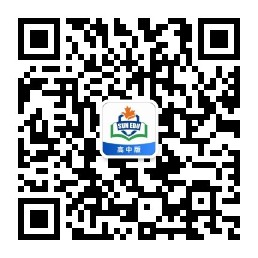 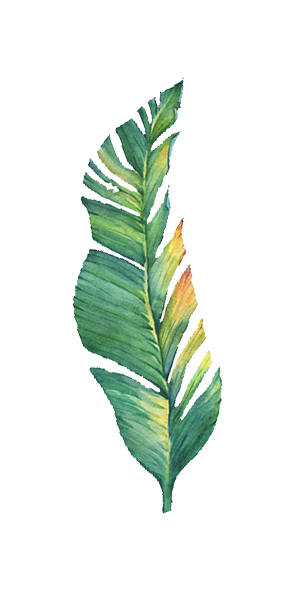 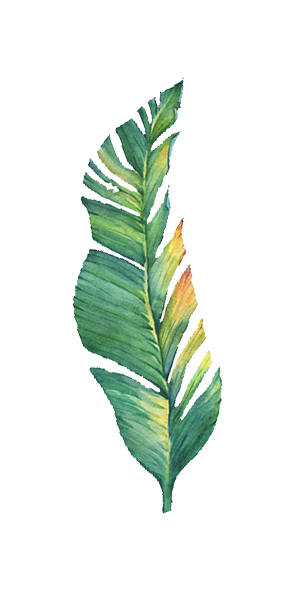 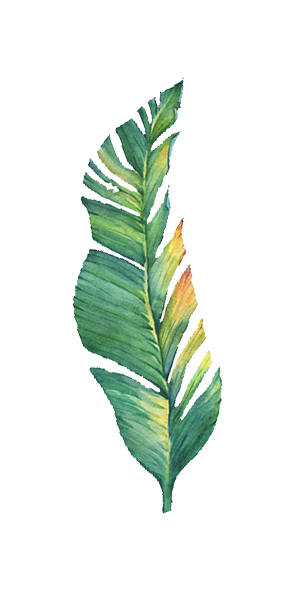 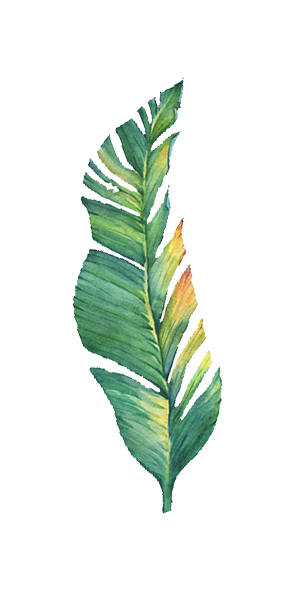 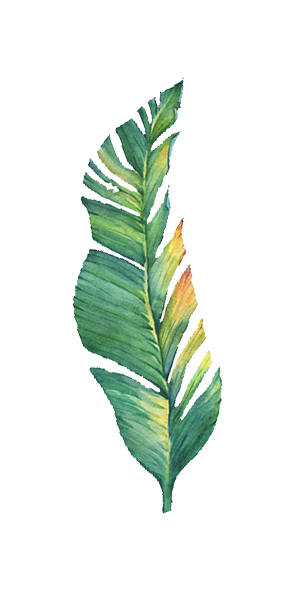 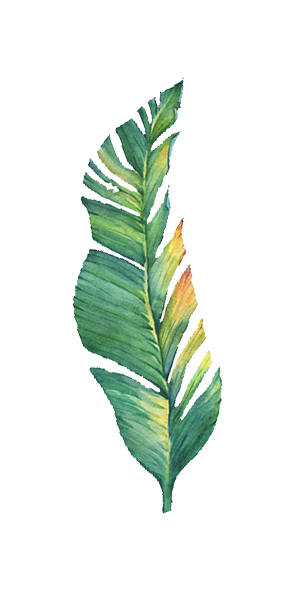 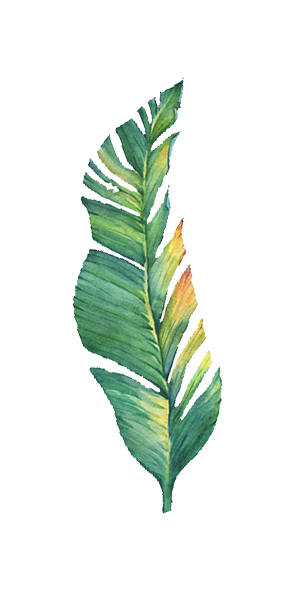 cuisine
Do you like eating red braised pork? Why or why not?
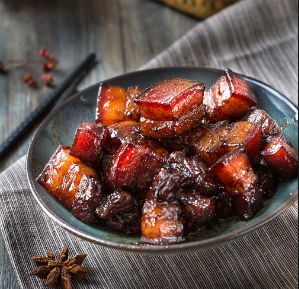 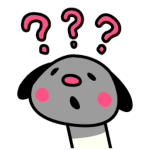 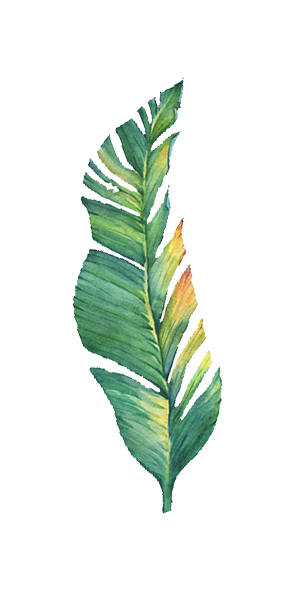 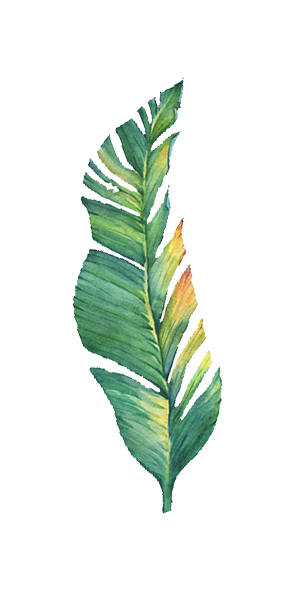 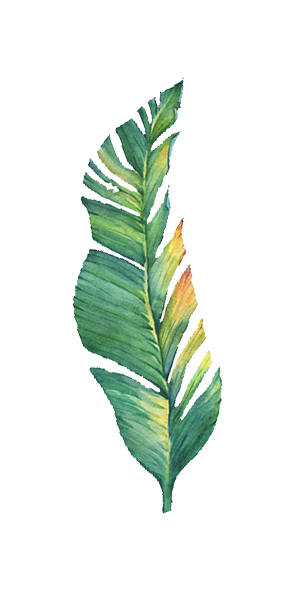 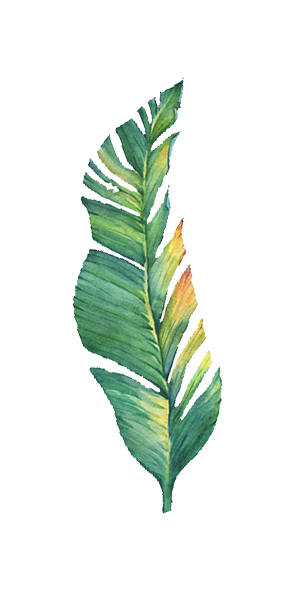 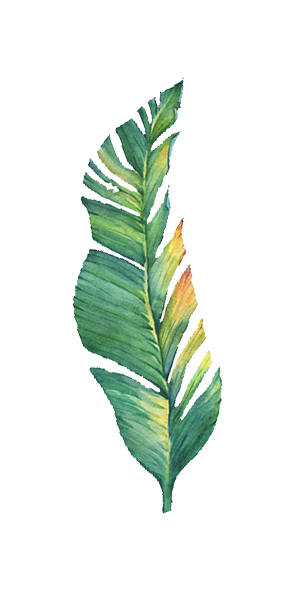 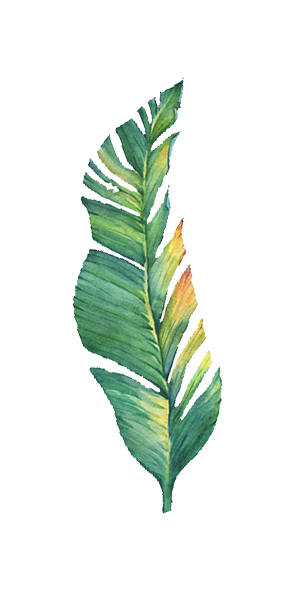 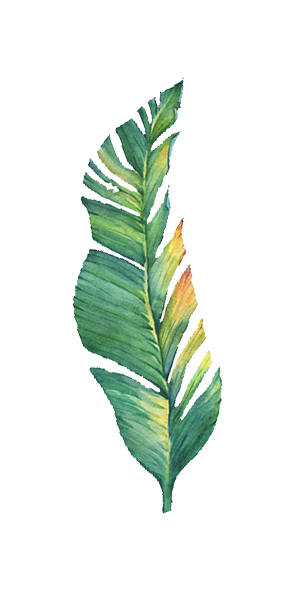 CULTURE AND CUISINE
Jefffery
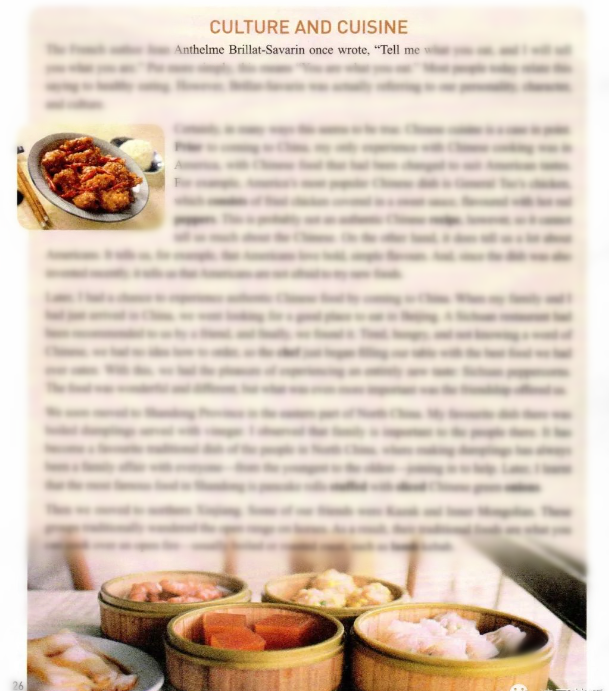 What will the passage talk about?
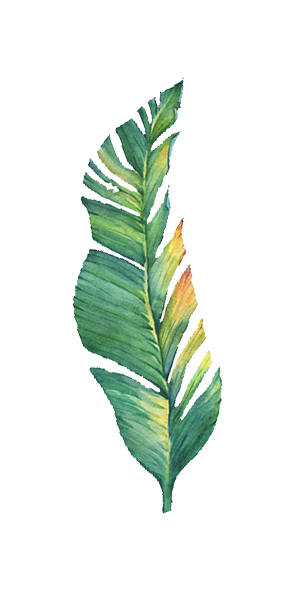 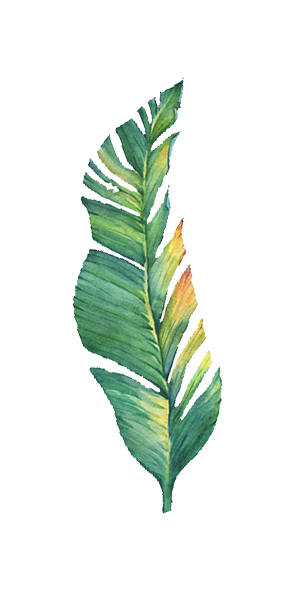 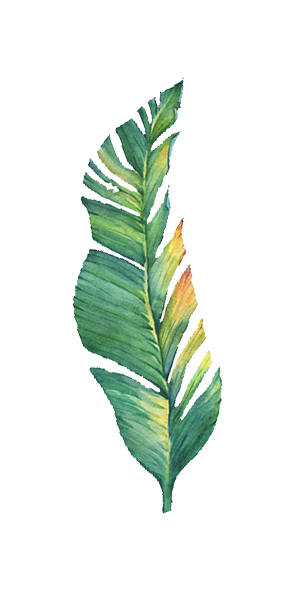 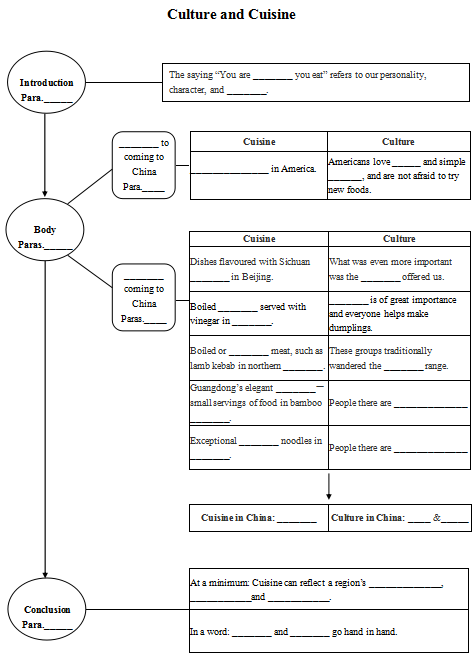 Reading
Read the whole passage to:
1. check your prediction.
2. finish the mindmap in the worksheet
    or draw your own mindmap.
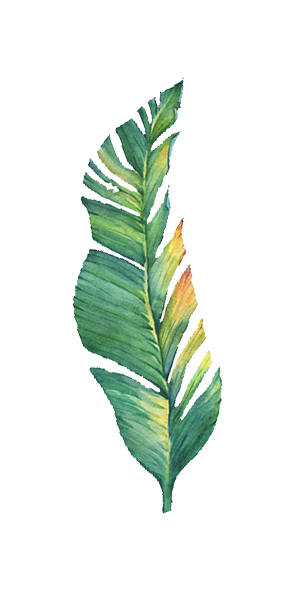 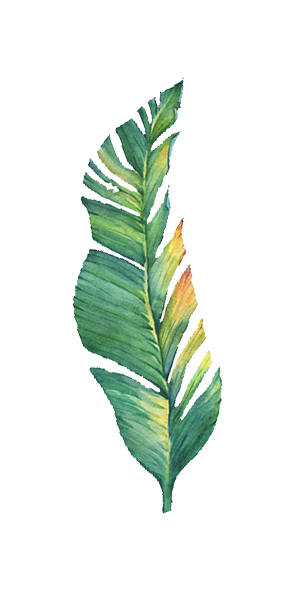 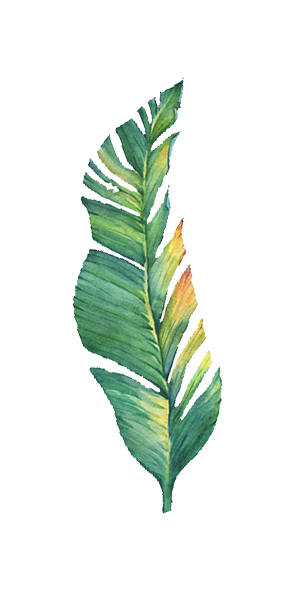 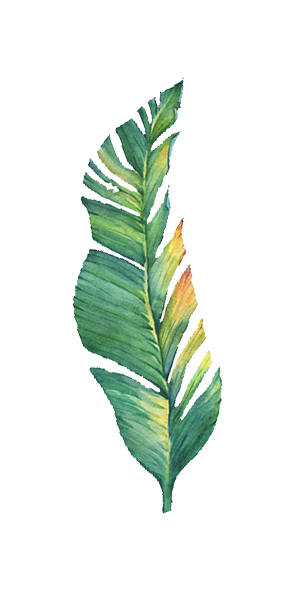 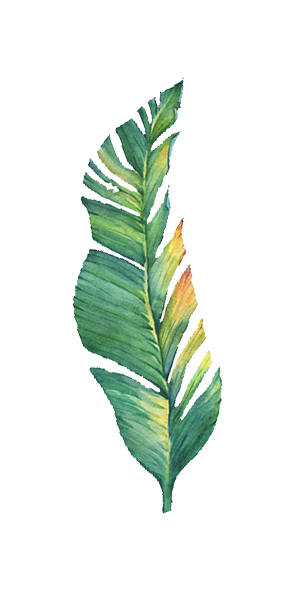 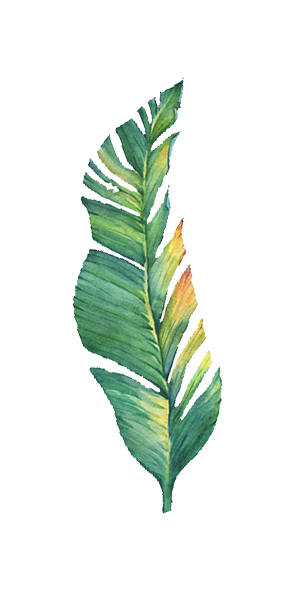 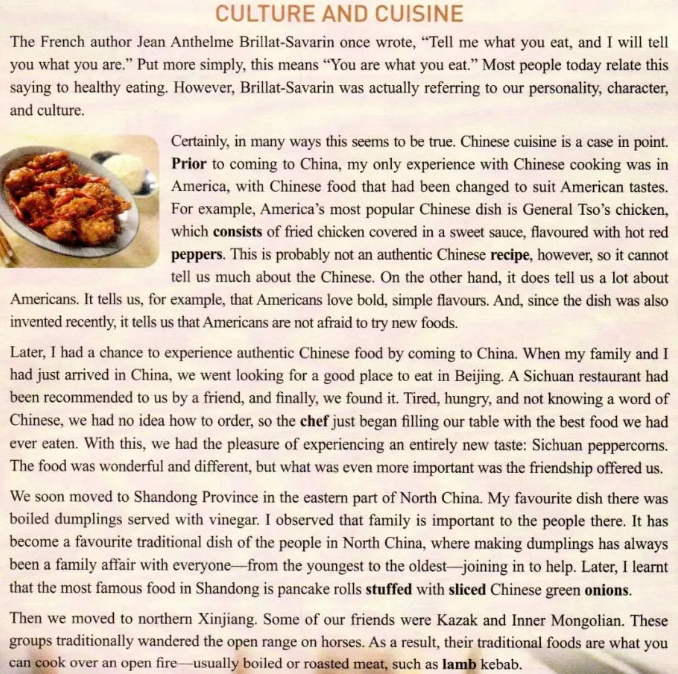 1
Introduction
2
3
Body
4
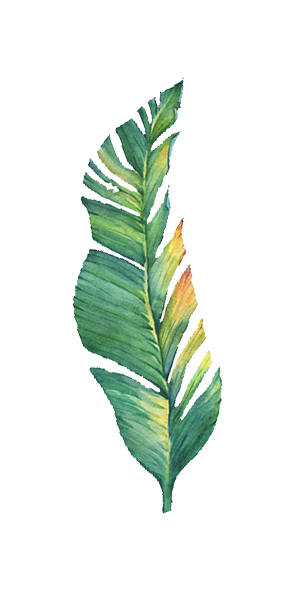 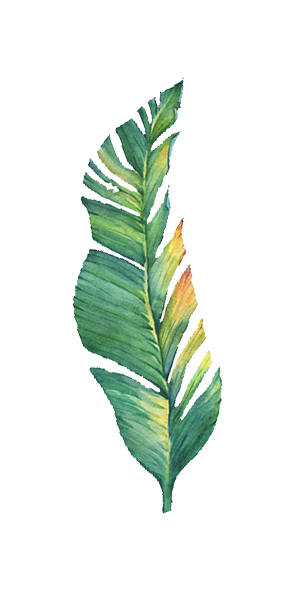 5
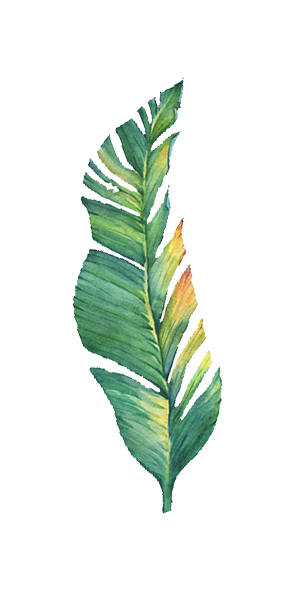 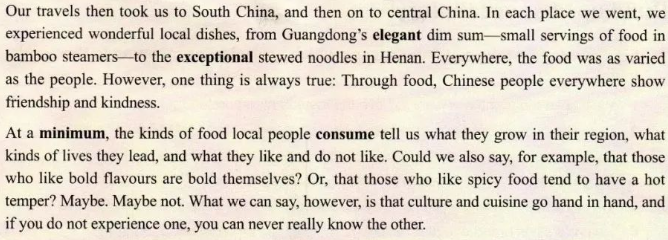 6
7
Conclusion
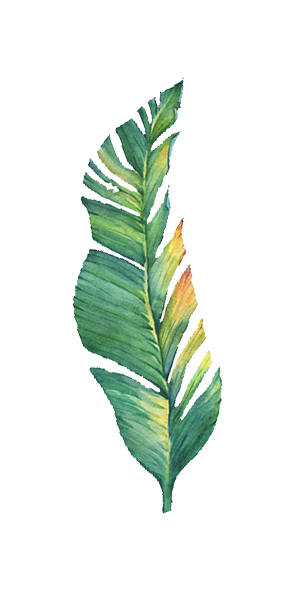 Jean Anthelme Brillat-Savarin
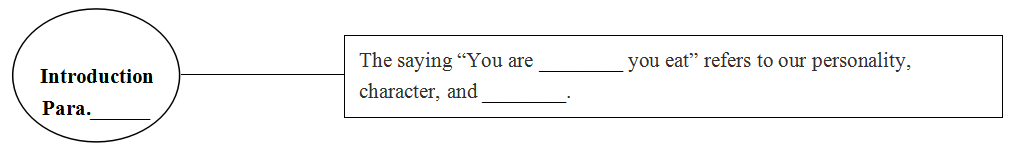 what
culture
1
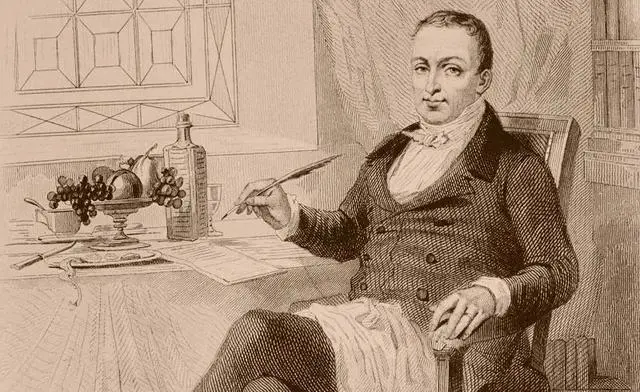 Cuisine is a  m         that reflects our personality, character, and culture.
mirror
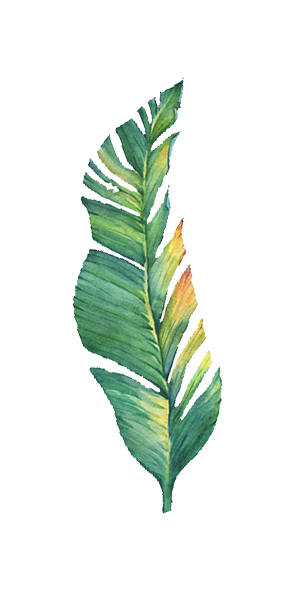 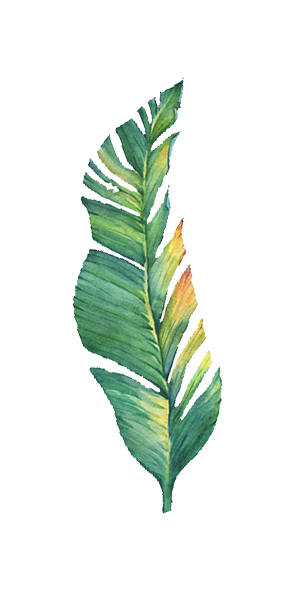 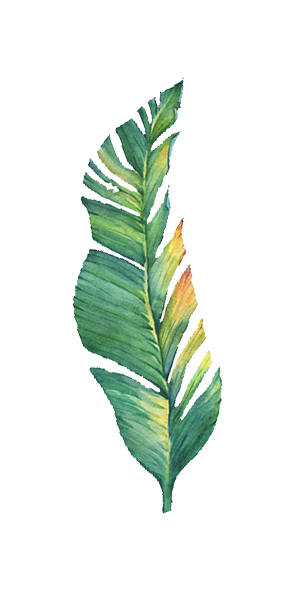 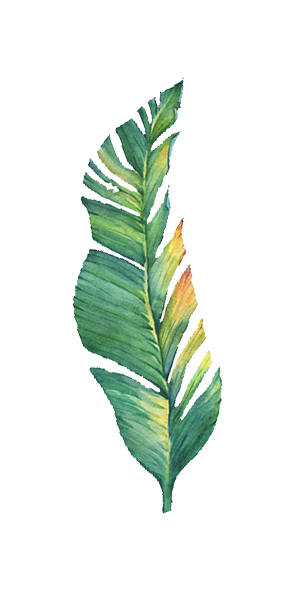 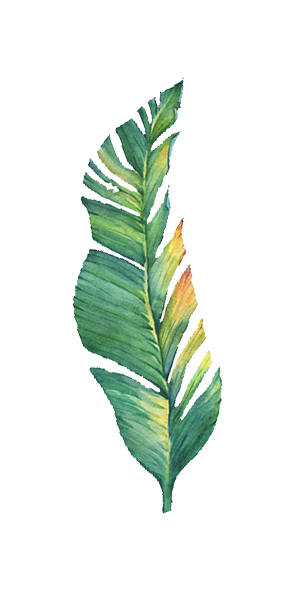 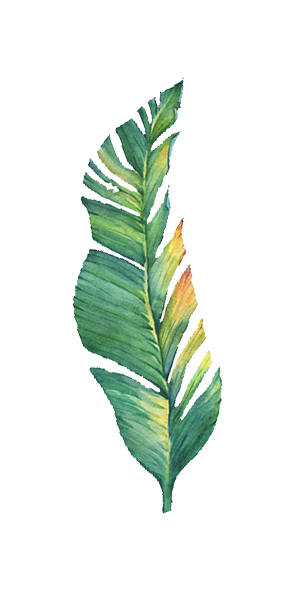 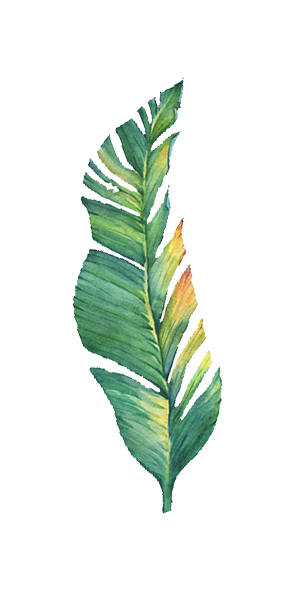 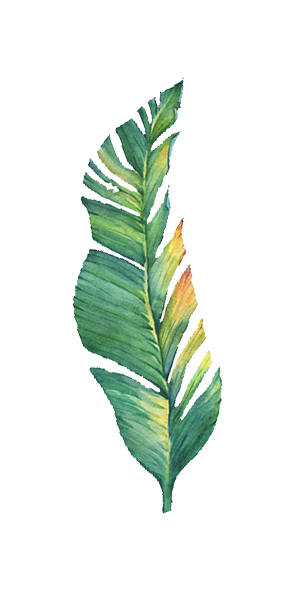 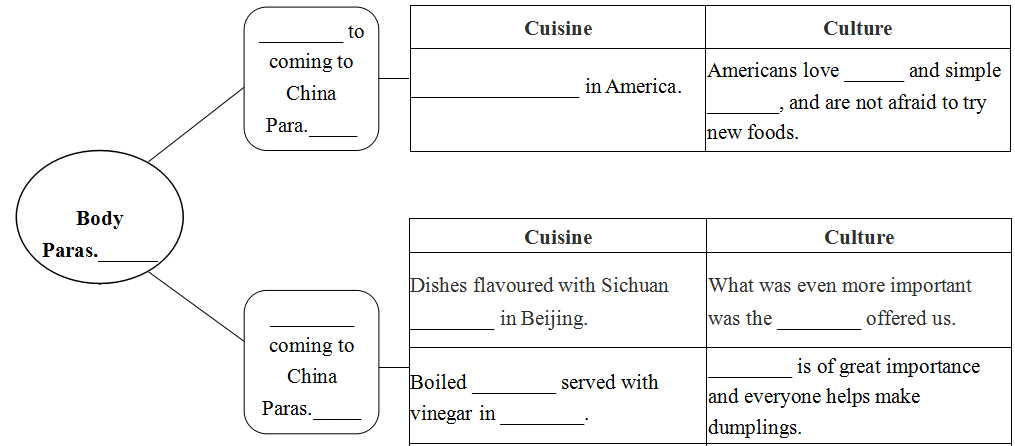 prior
Problems
General Tso's chicken
bold
flavours
2
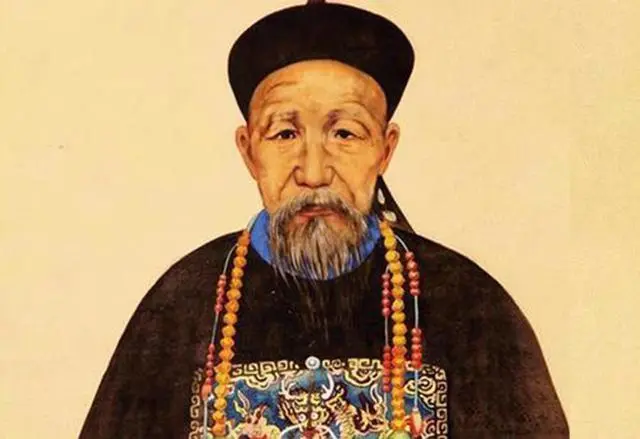 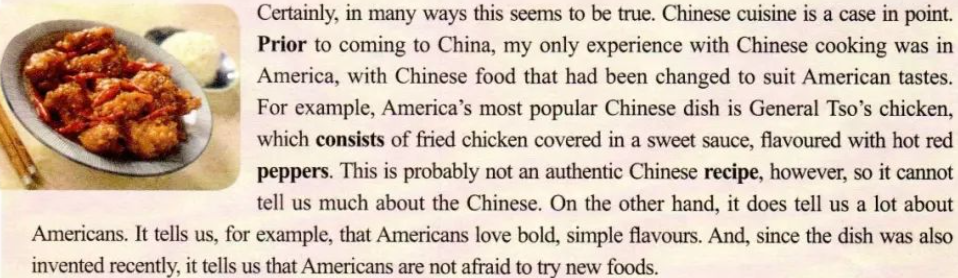 2-6
Is it an authentic Chinese recipe?
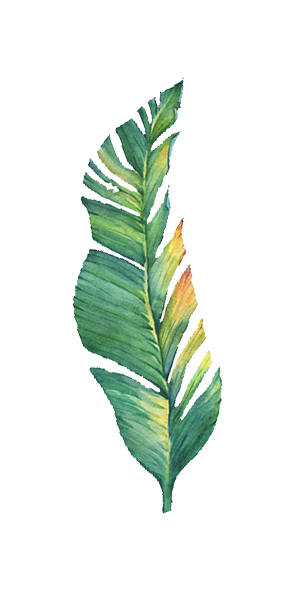 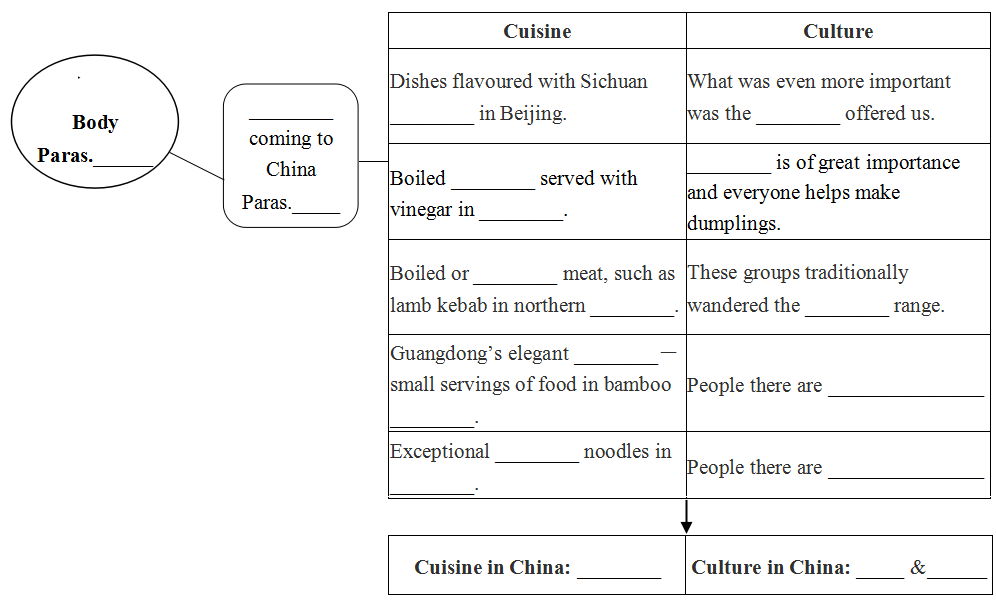 peppercorns
friendship
after
2-6
3-6
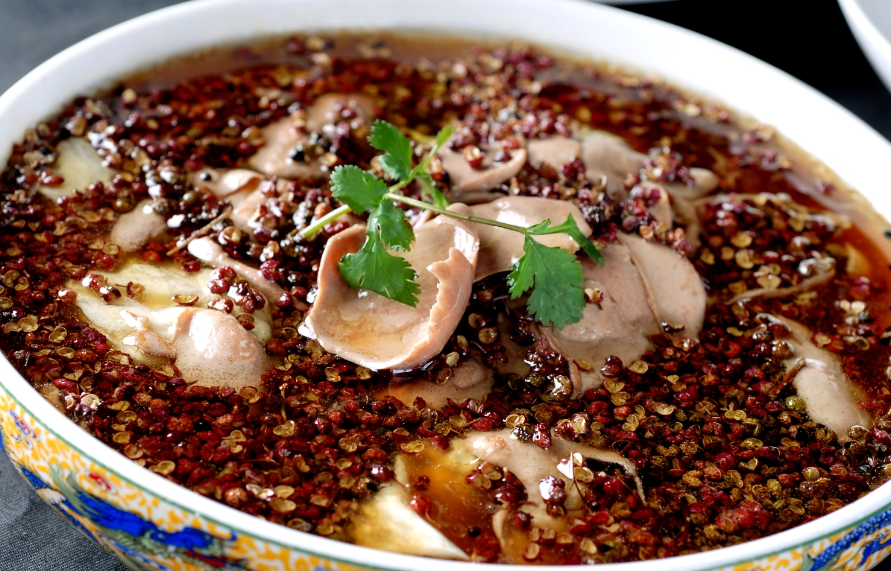 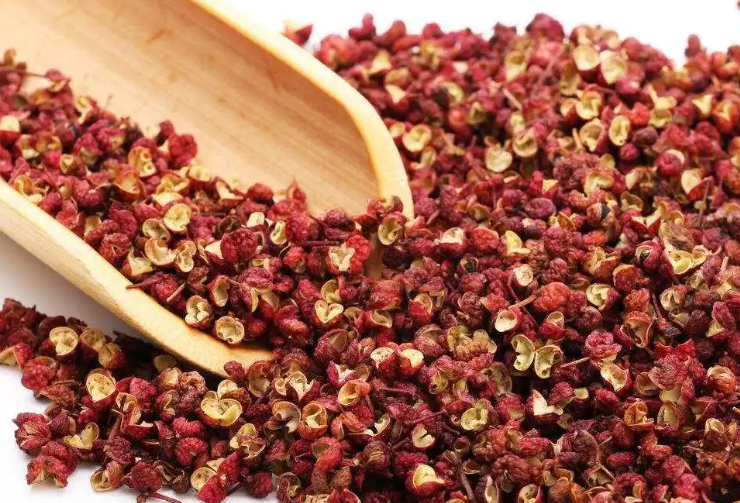 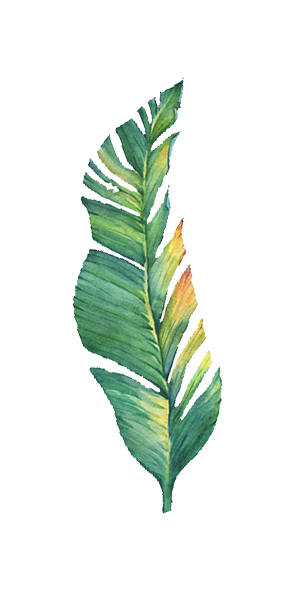 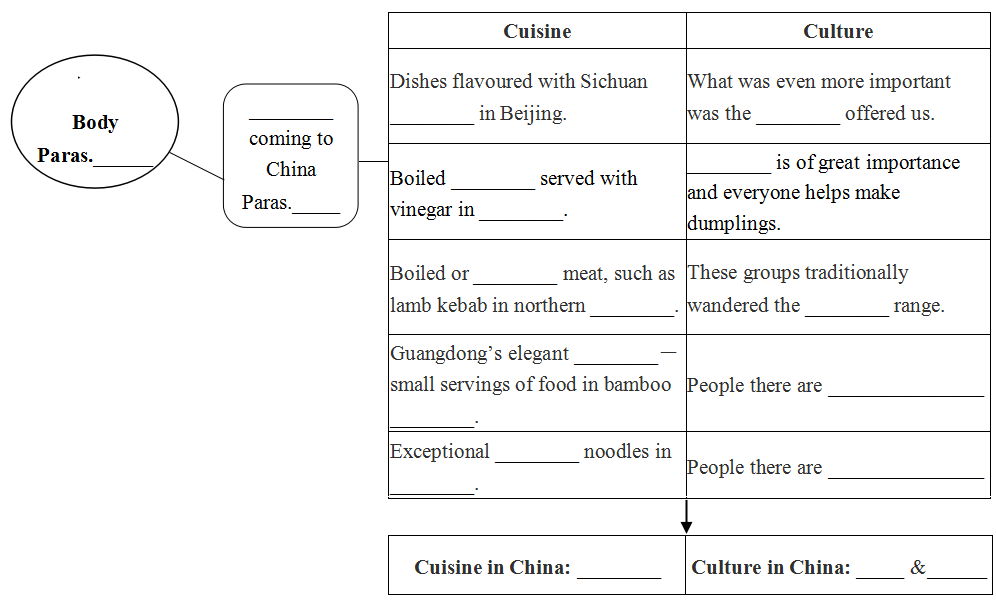 peppercorns
friendship
after
2-6
Family
dumplings
3-6
Shandong
What is the position (地位）of making dumplings in North China?
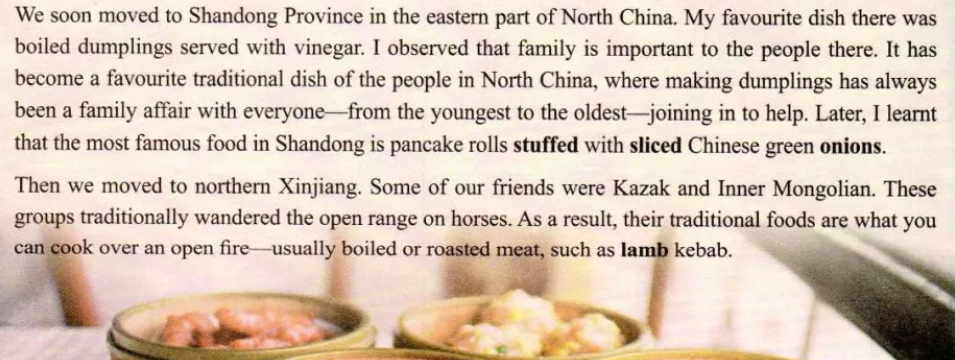 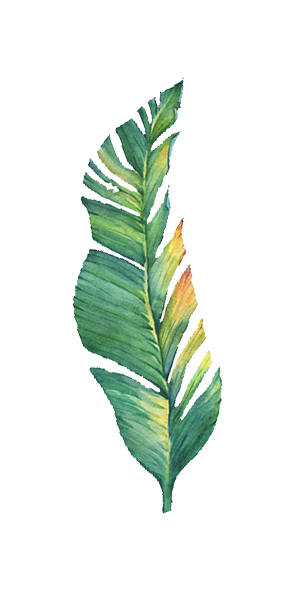 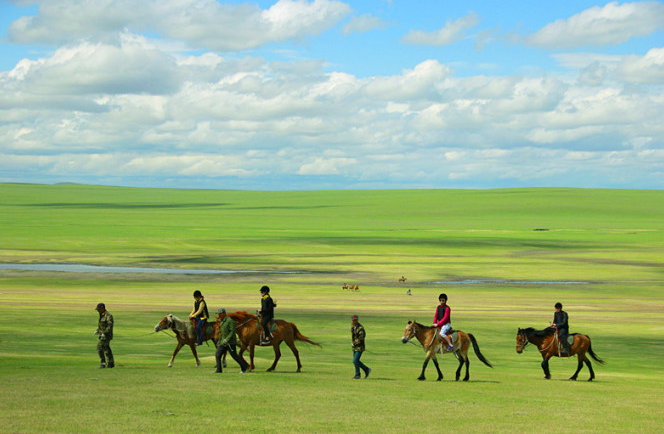 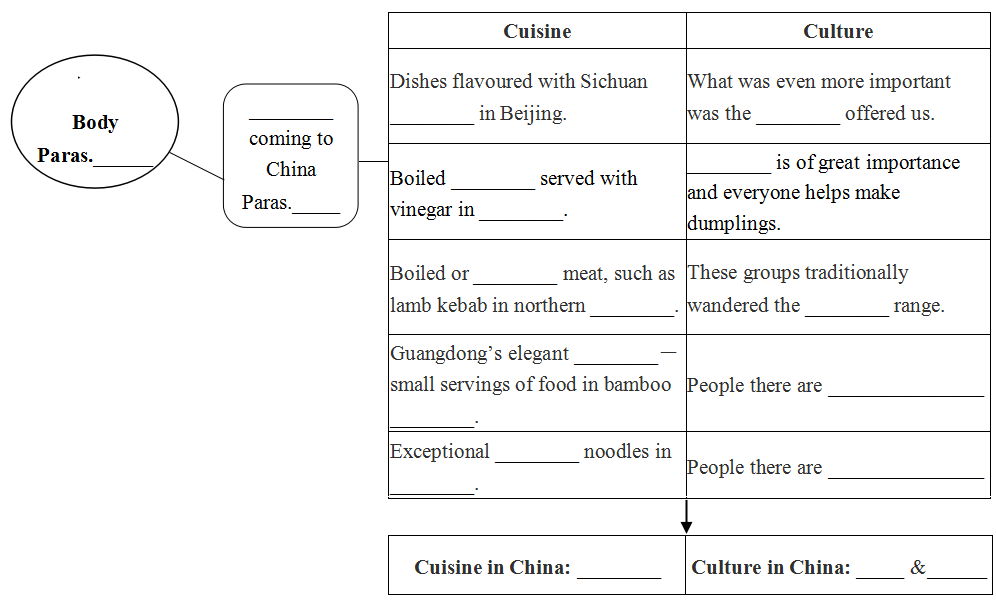 open 坦率的，开放的
peppercorns
friendship
after
2-6
Family
dumplings
3-6
Shandong
roasted
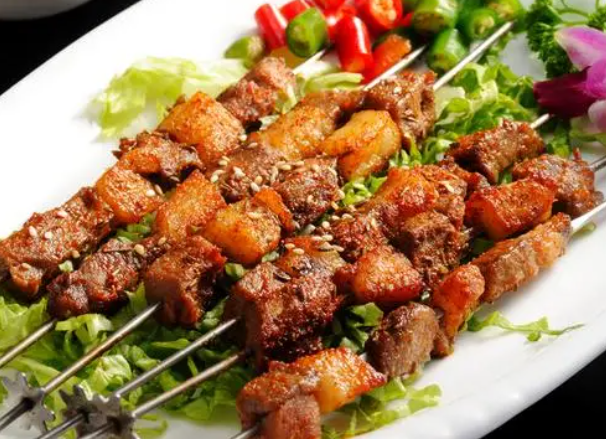 open
Xinjiang
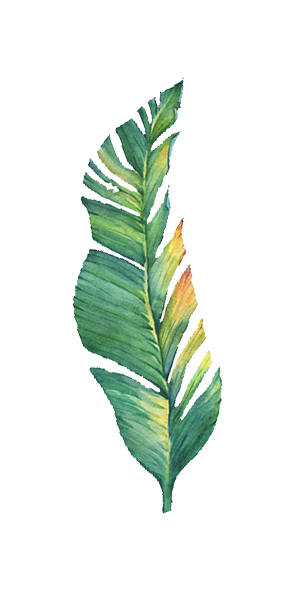 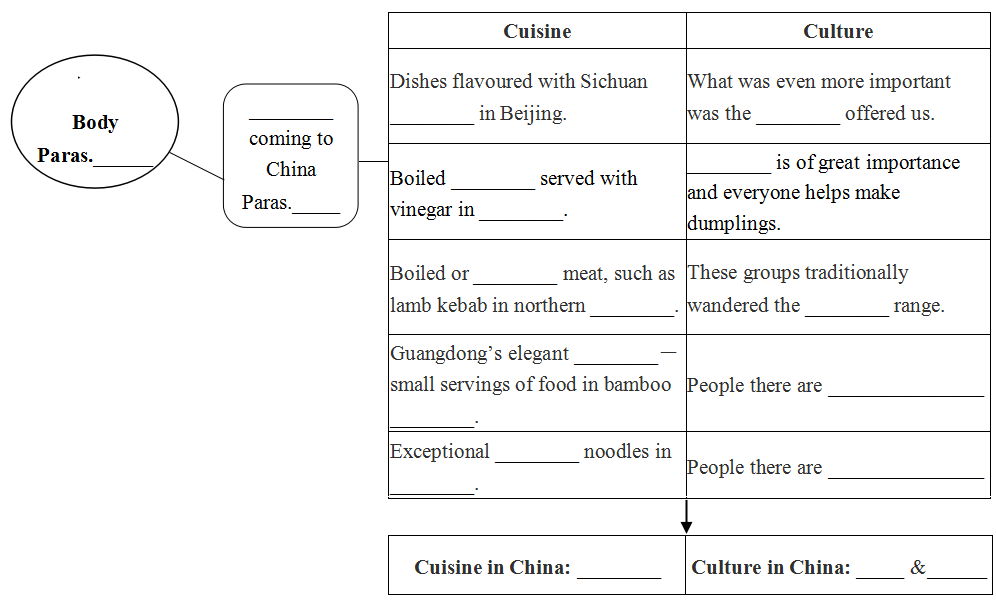 peppercorns
friendship
after
2-6
Family
dumplings
3-6
Shandong
roasted
open
Xinjiang
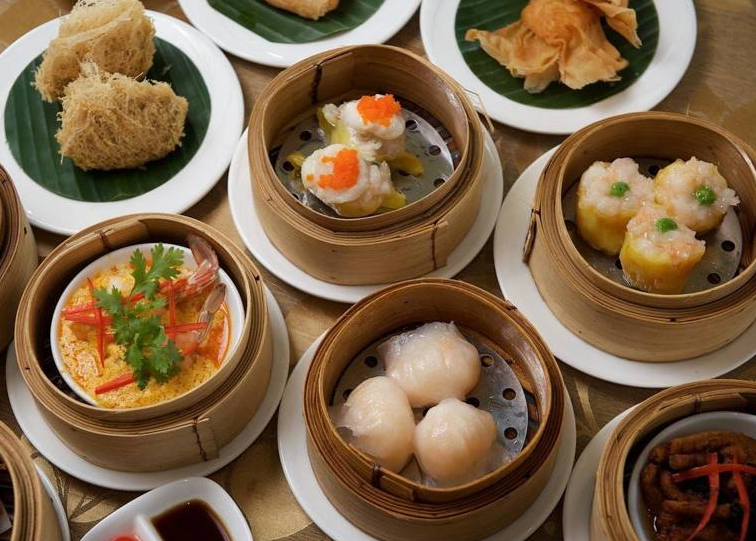 dim sum
elegant.
steamers
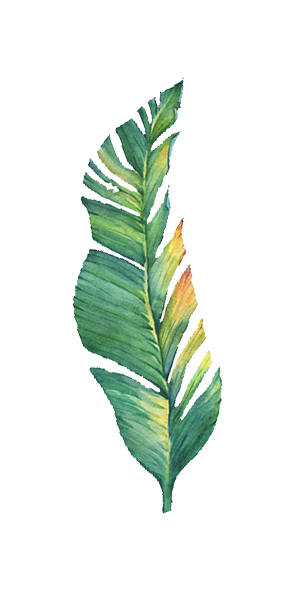 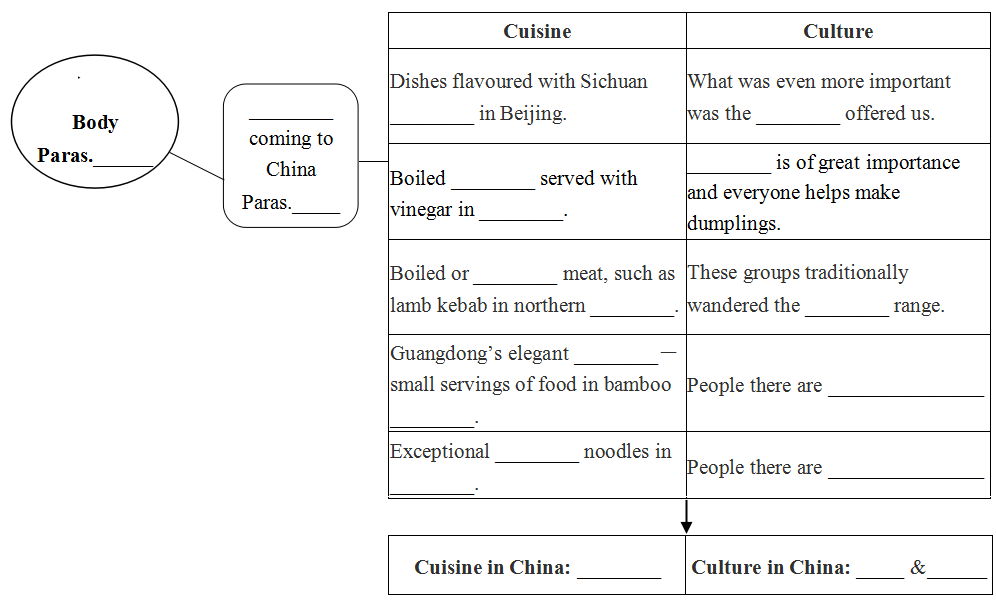 quail egg
鹌鹑蛋
peppercorns
friendship
after
vegetable
2-6
Family
dumplings
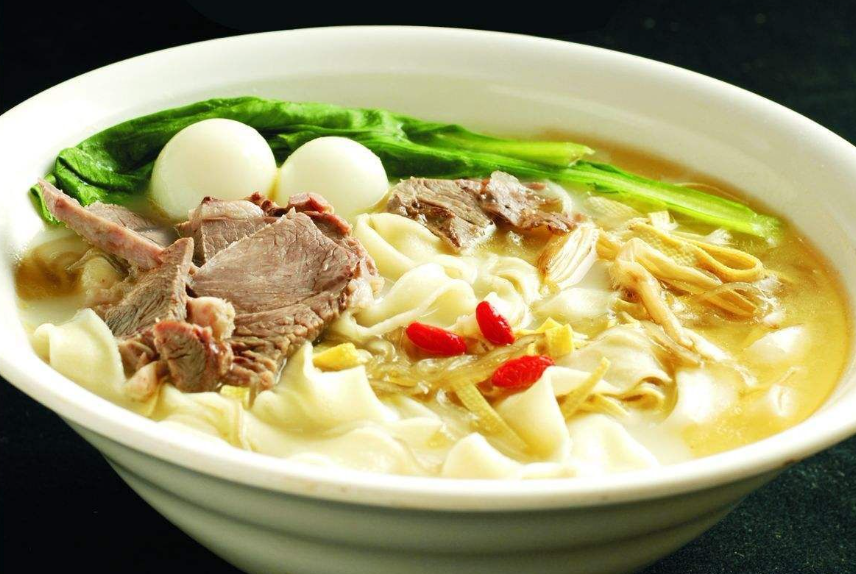 3-6
Shandong
bean curd sheets 千张
hodgepodge 大杂烩
roasted
open
Xinjiang
dim sum
mutton
羊肉
elegant.
steamers
fructus lycii
枸杞
embracing(包容的）.
stewed
Henan
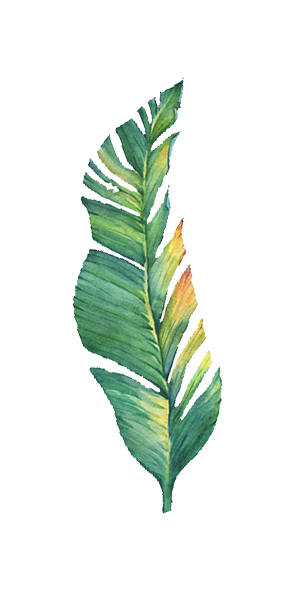 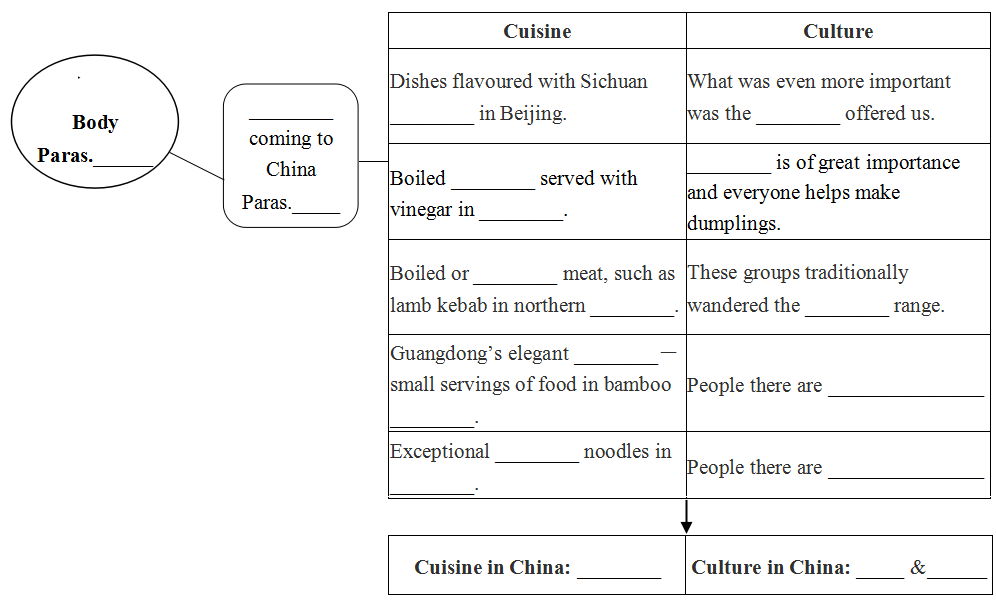 peppercorns
friendship
after
2-6
Family
dumplings
3-6
Shandong
roasted
open
Xinjiang
dim sum
elegant.
steamers
embracing(包容的）.
stewed
Henan
friendly
varied
kind
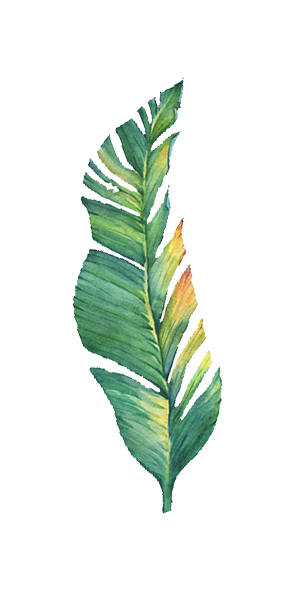 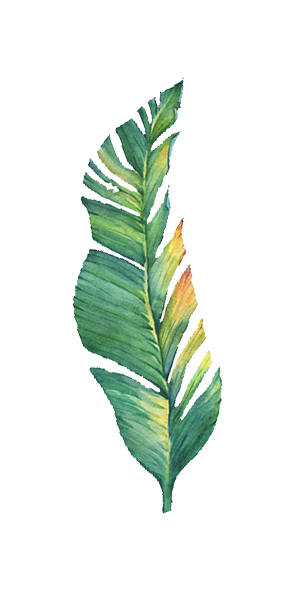 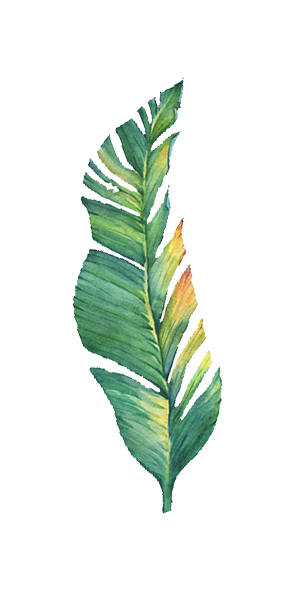 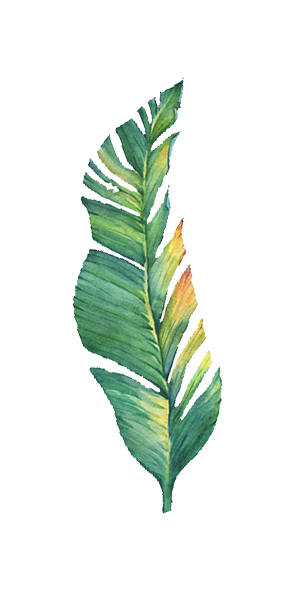 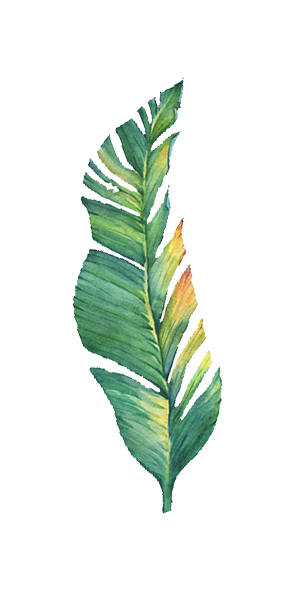 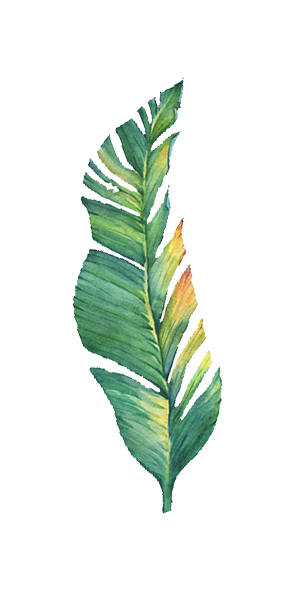 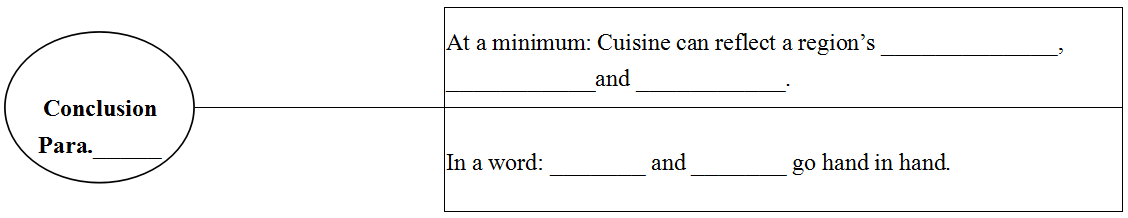 agriculture
lifestyle
preference
7
culture
cuisine
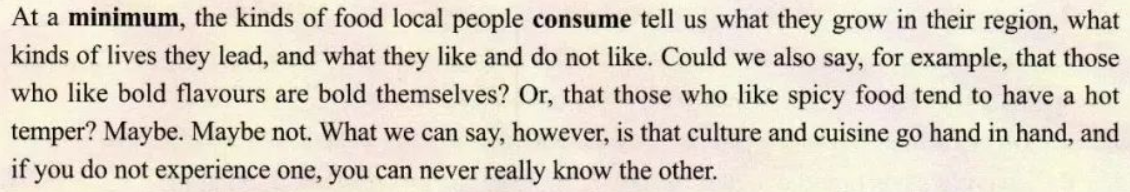 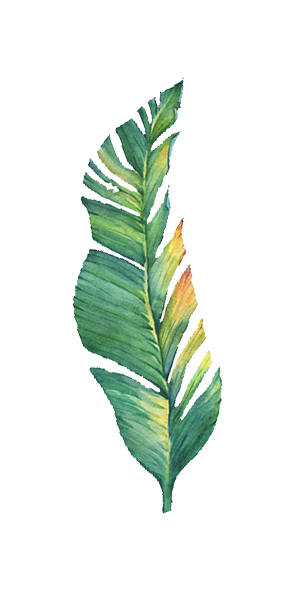 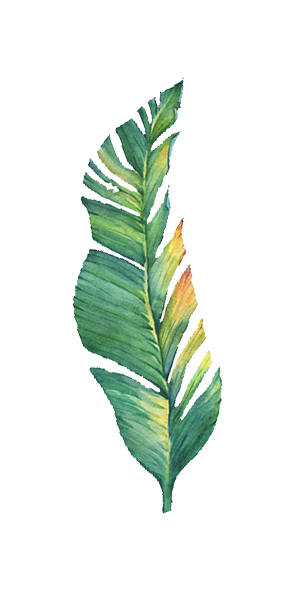 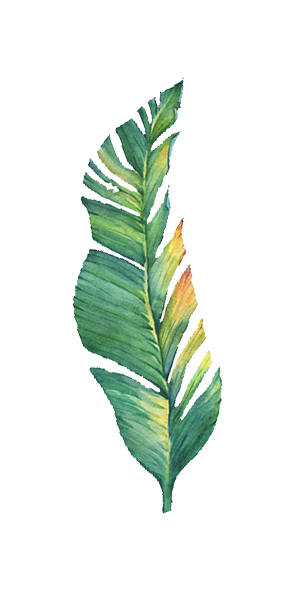 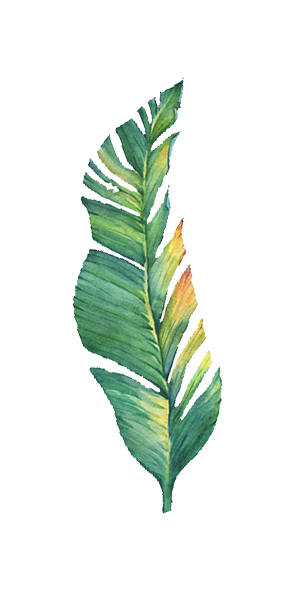 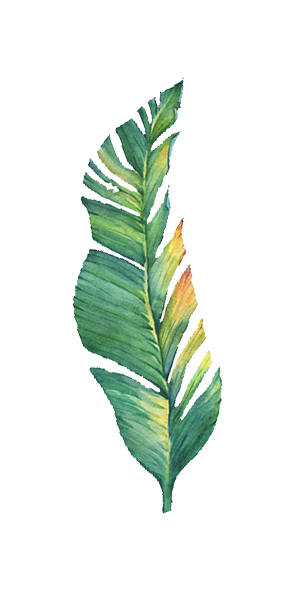 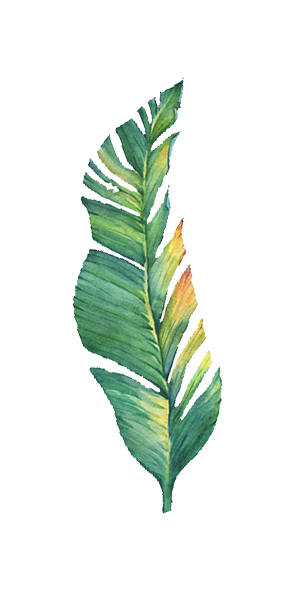 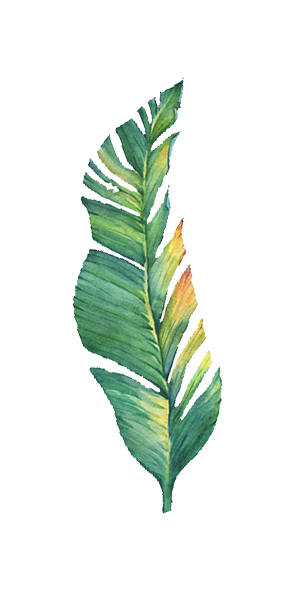 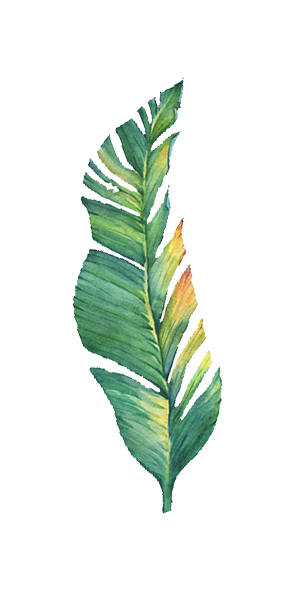 The   passage    mainly   talks   about   the
   r                     between culture and cuisine.
relationship
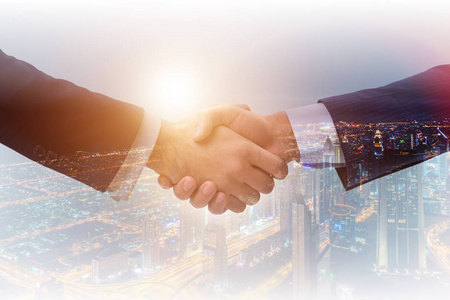 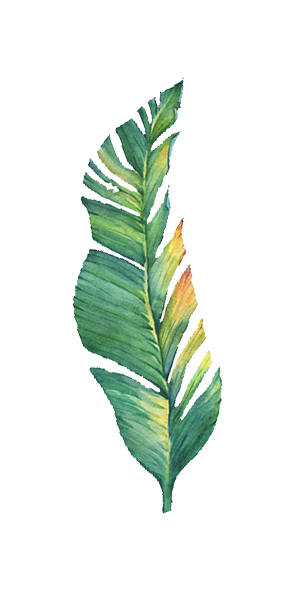 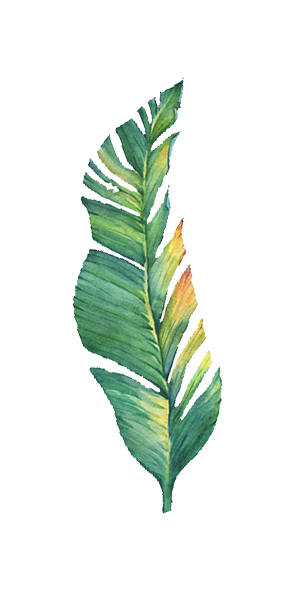 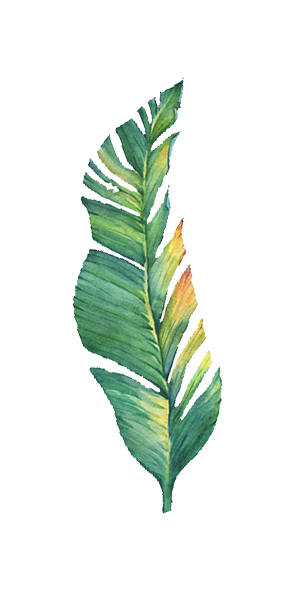 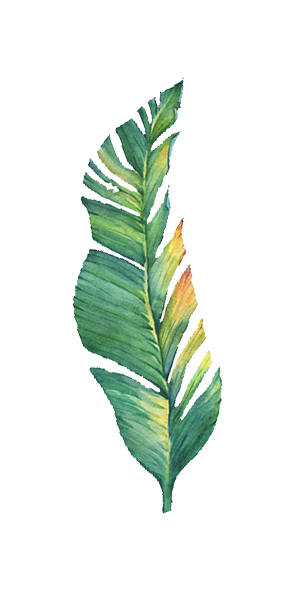 Thinking
What is Beijing's typical dish?
What kind of food did the writer eat in Beijing?
What can you learn from that?
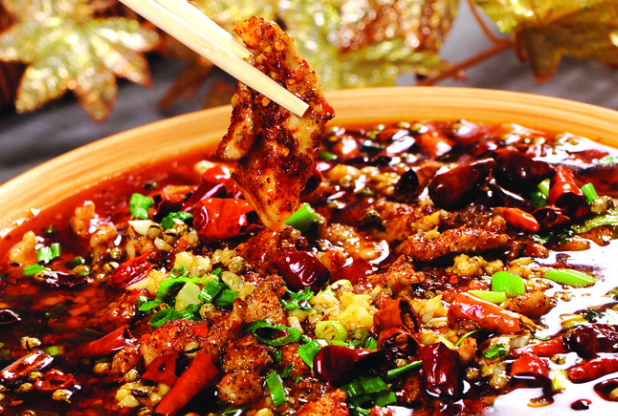 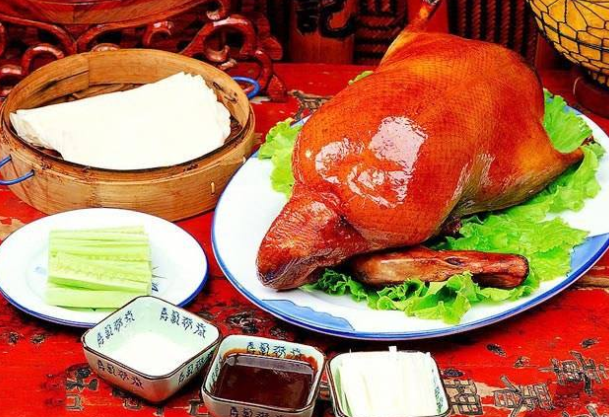 Chinese cuisine and culture coexist in harmony and diversity. (和而不同)
Chinese cuisine is a cultural bridge that connects China and the world.
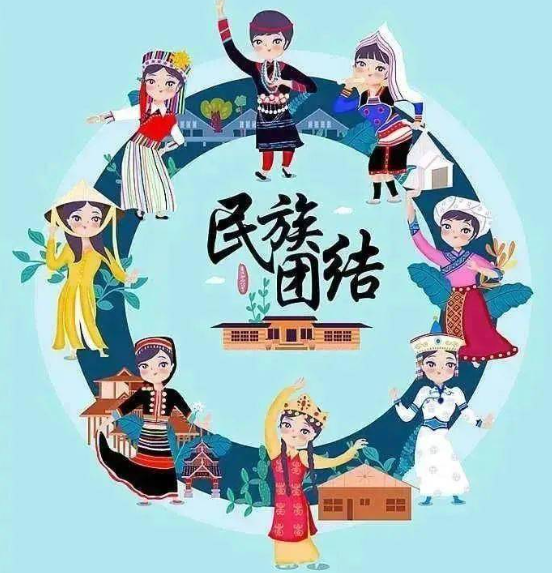 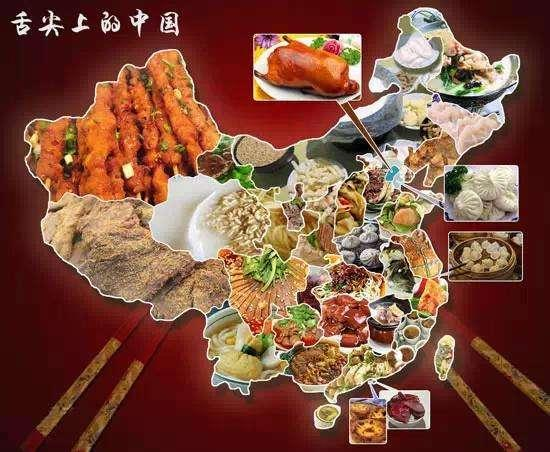 cuisine diversity
culture diversity
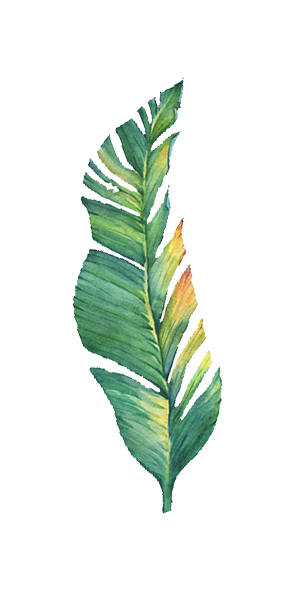 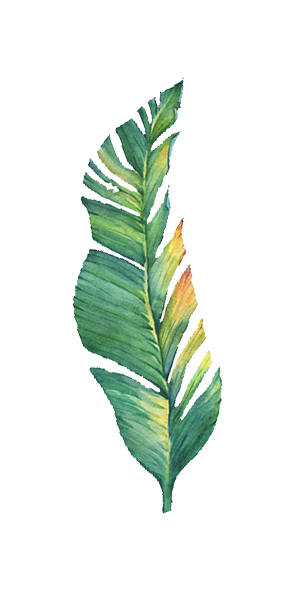 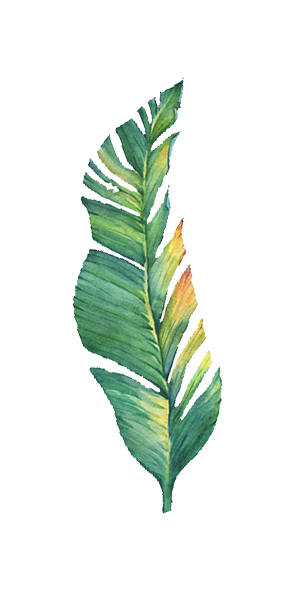 Speaking
A Bite of Culture (舌尖上的文化) column invites you to give a presentation on Chinese cuisine and culture. 
     Hello, everyone, I am so honored ... To begin with, Chinese cusine...go hand in hand. For example, Shandong people... which shows ... What's more...in harmony and diversity. Finally, ...cultural bridge...Thanks.
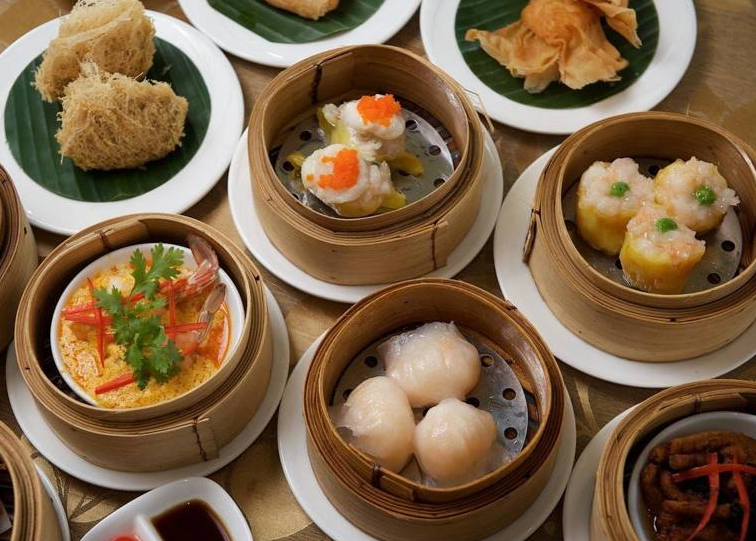 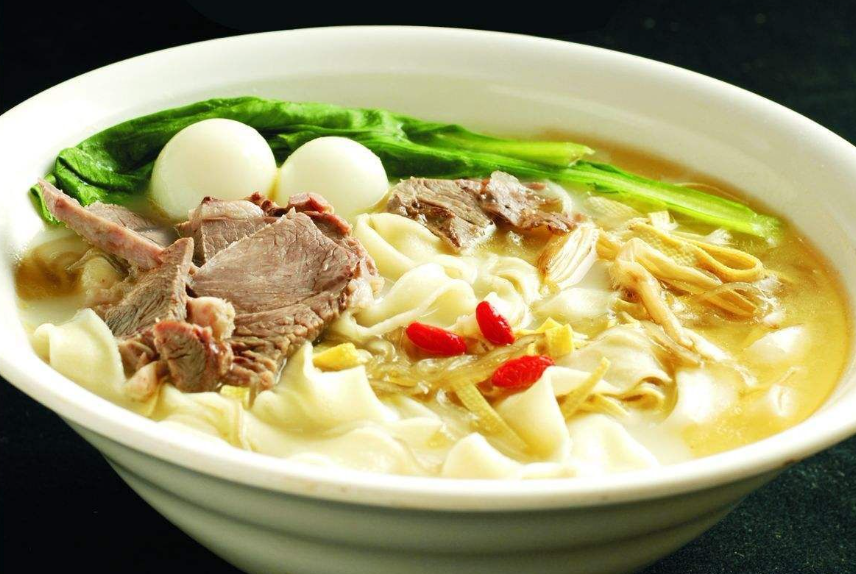 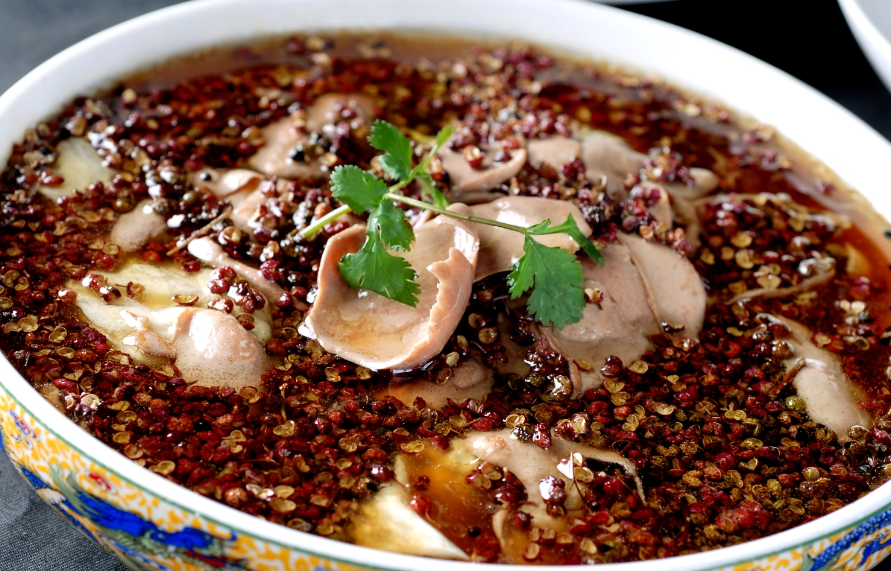 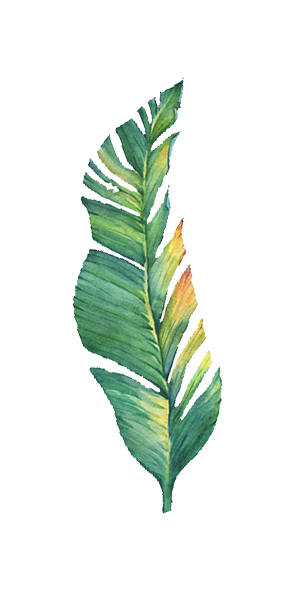 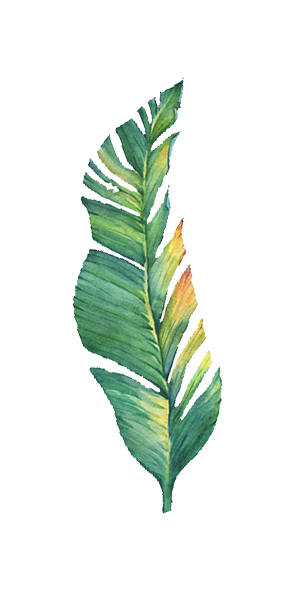 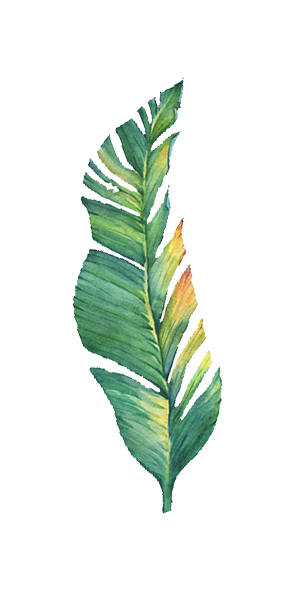 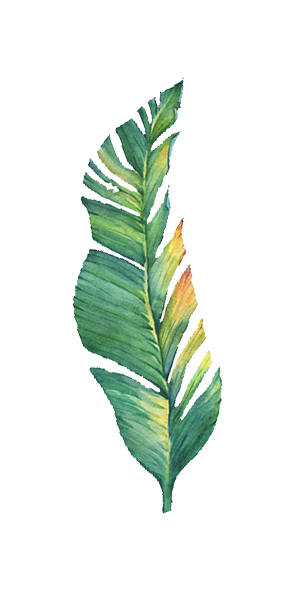 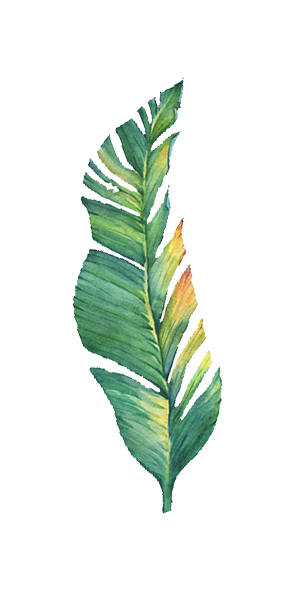 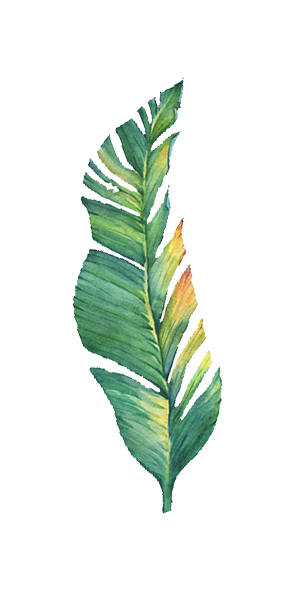 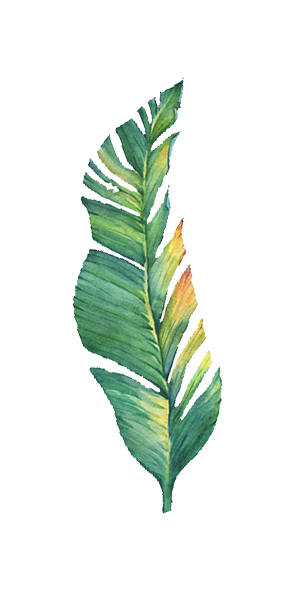 Possible version
Hello, everyone, I am so honored to be here. To begin with, Chinese cusine and culture go hand in hand. For example, Shandong people always make dumplings together, which shows that they are very united and attach great importance to family. What's more, Chinese cuisine and culture coexist in harmony and diversity, although they are quite different. Finally, Chinese cuisine is a cultural bridge that connects China and the world. That's all, thank you.
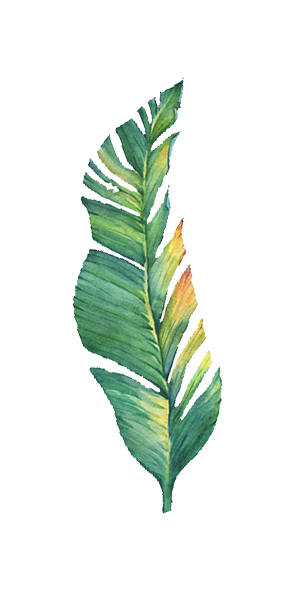 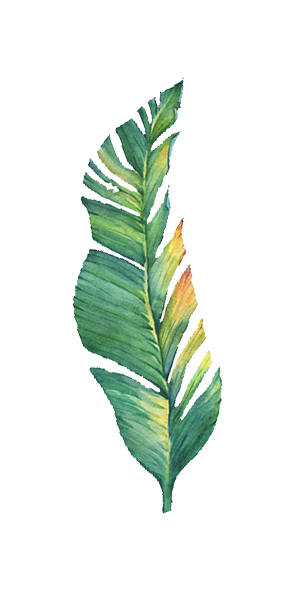 Assignment
Write a letter to invite the author to have a taste of cuisine in your hometown (80 words). 
Search for information about Western cuisine and culture.
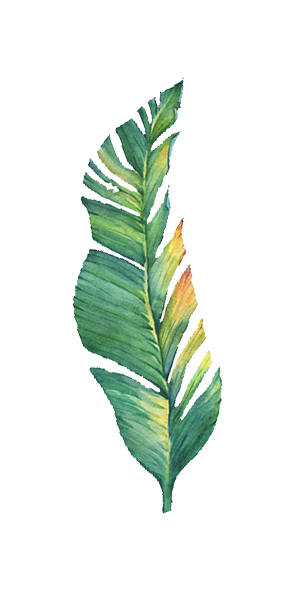 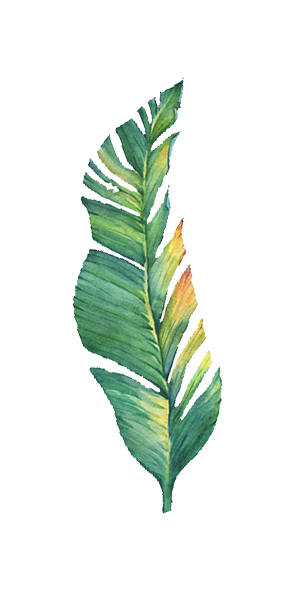 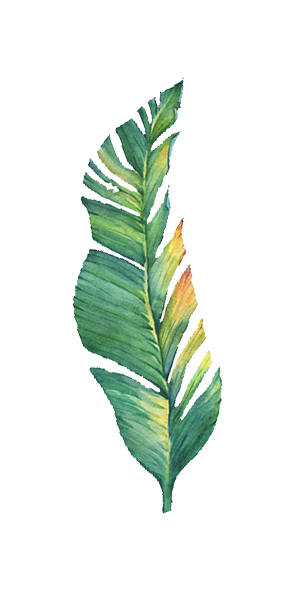 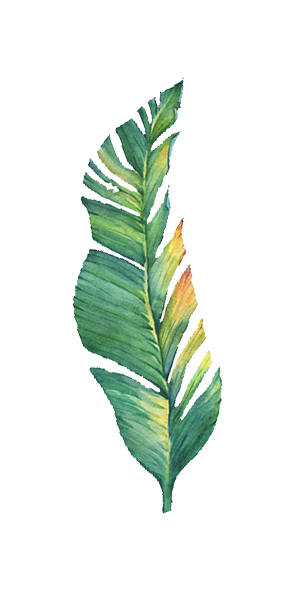 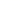 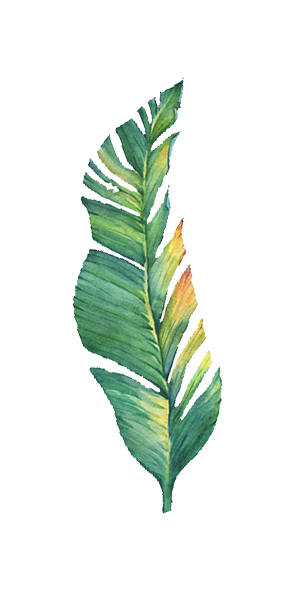 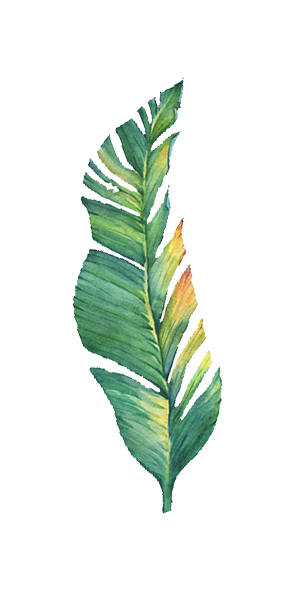 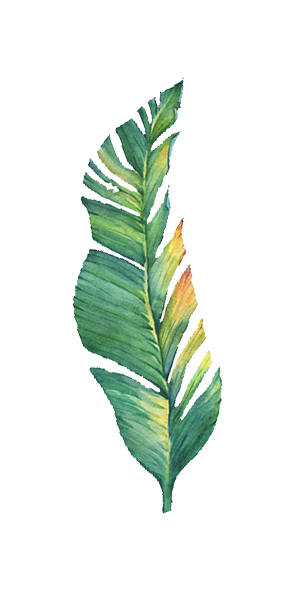 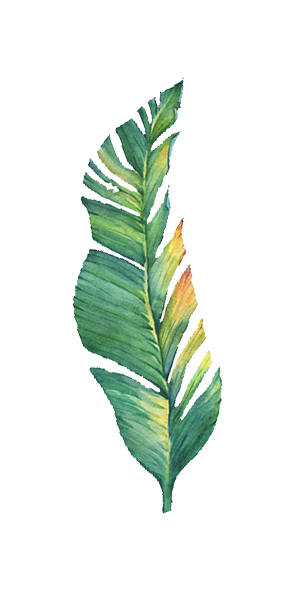 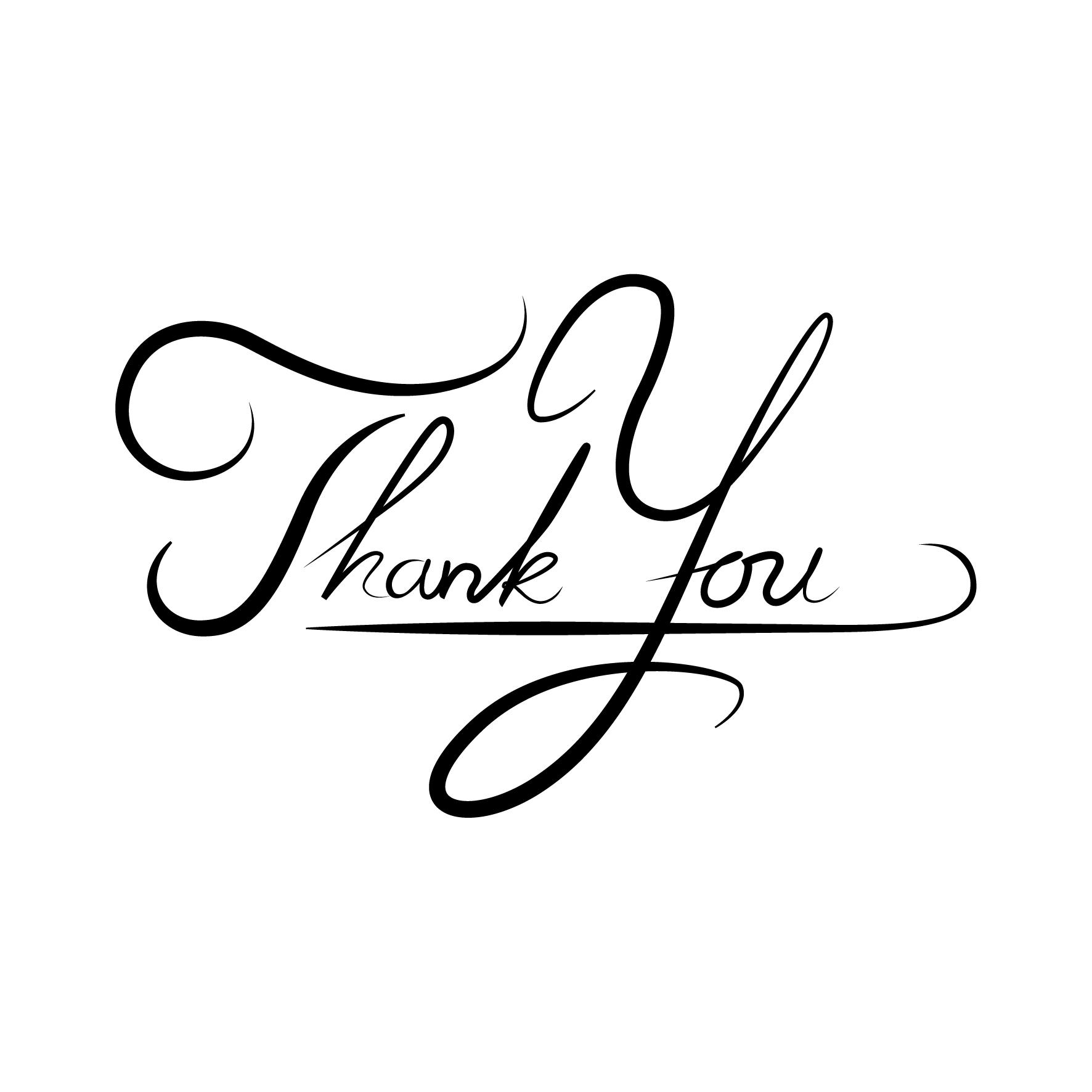 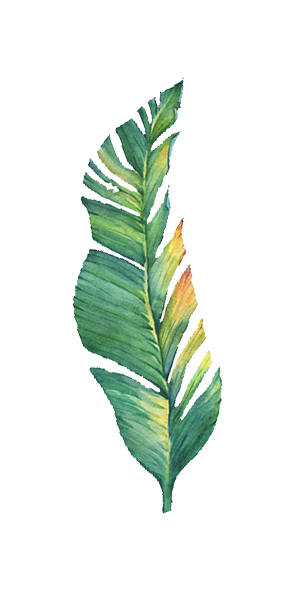 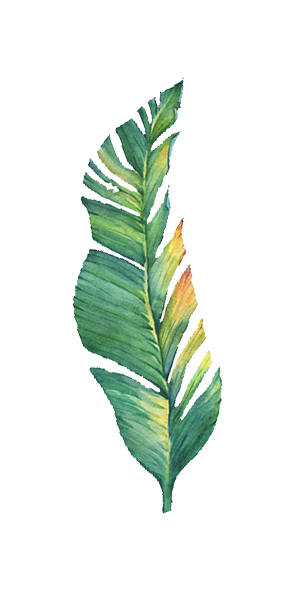 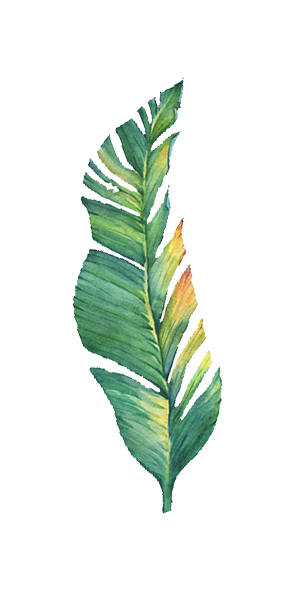 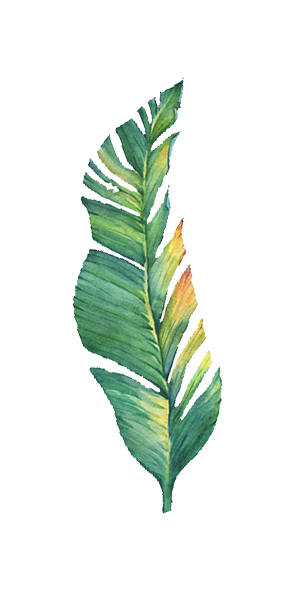